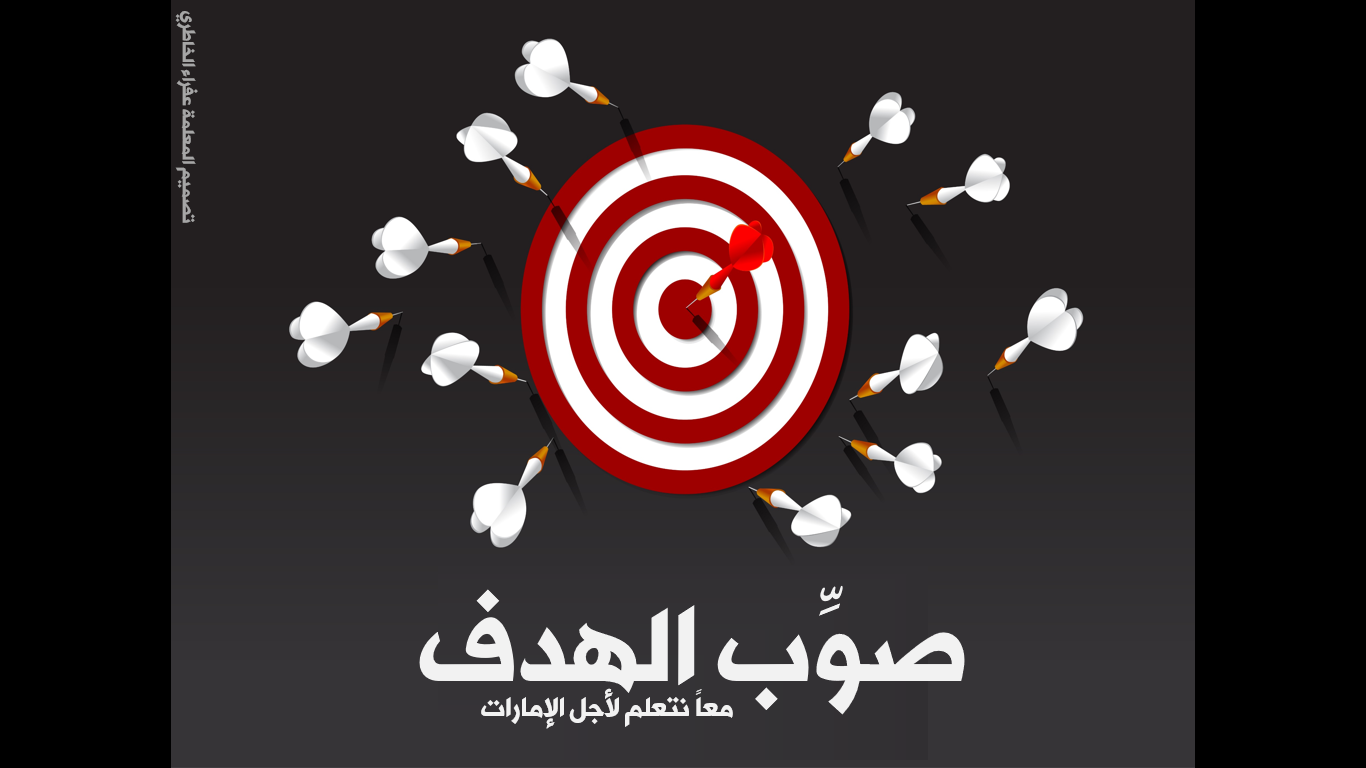 (اكتب السؤال هُنا)
( اكتب إجابة خاطئة هُنا)
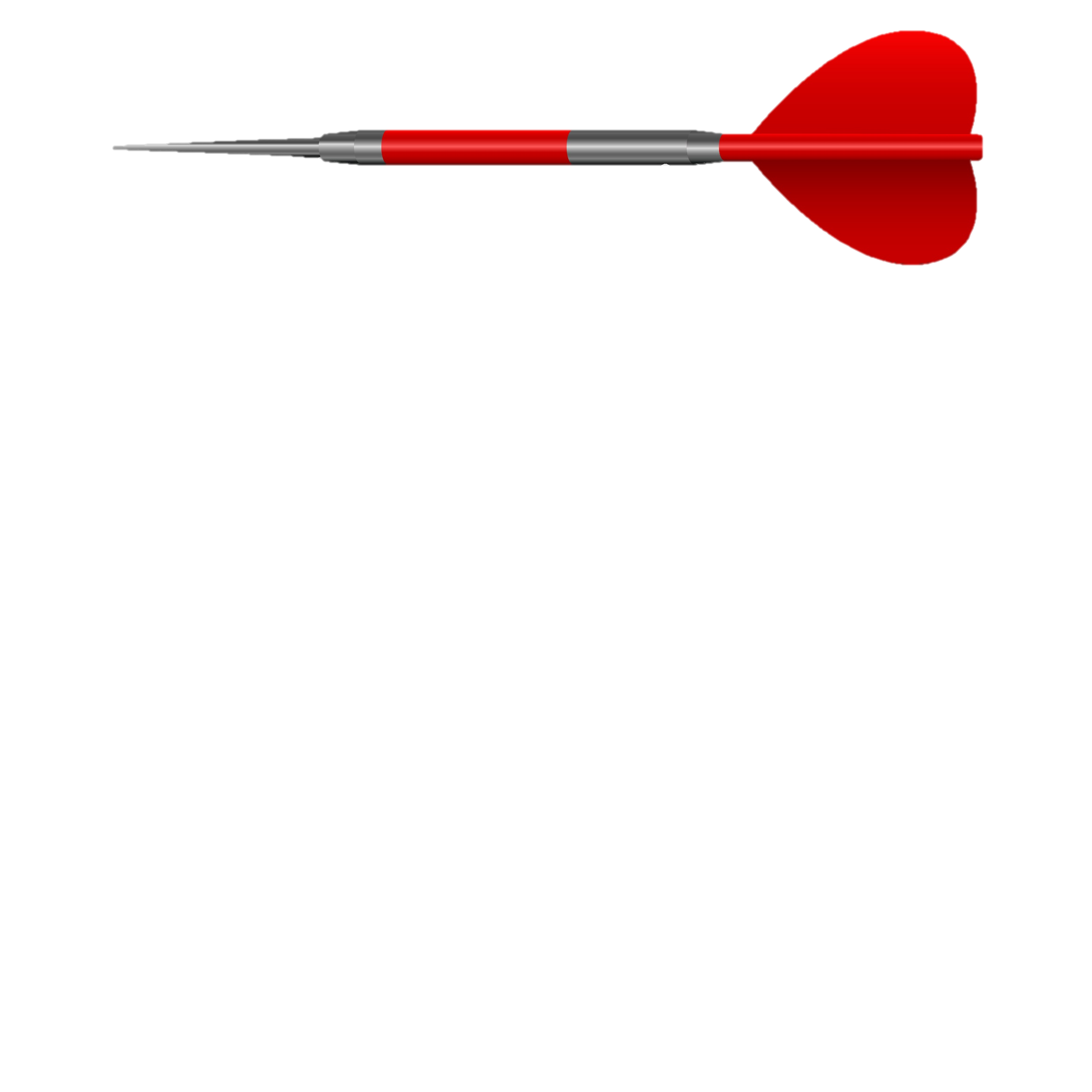 ( اكتب إجابة صحيحة هُنا)
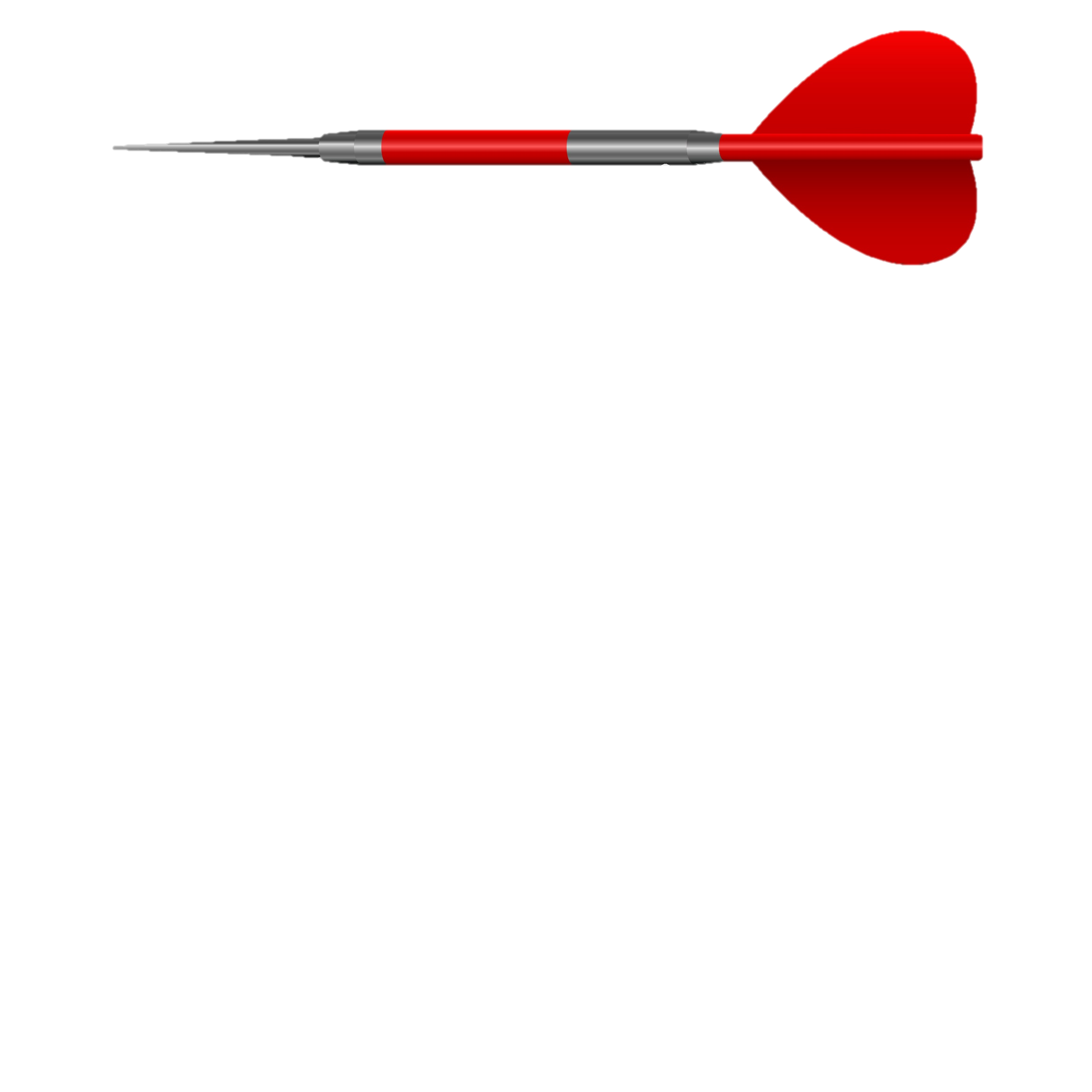 ( اكتب إجابة خاطئة هُنا)
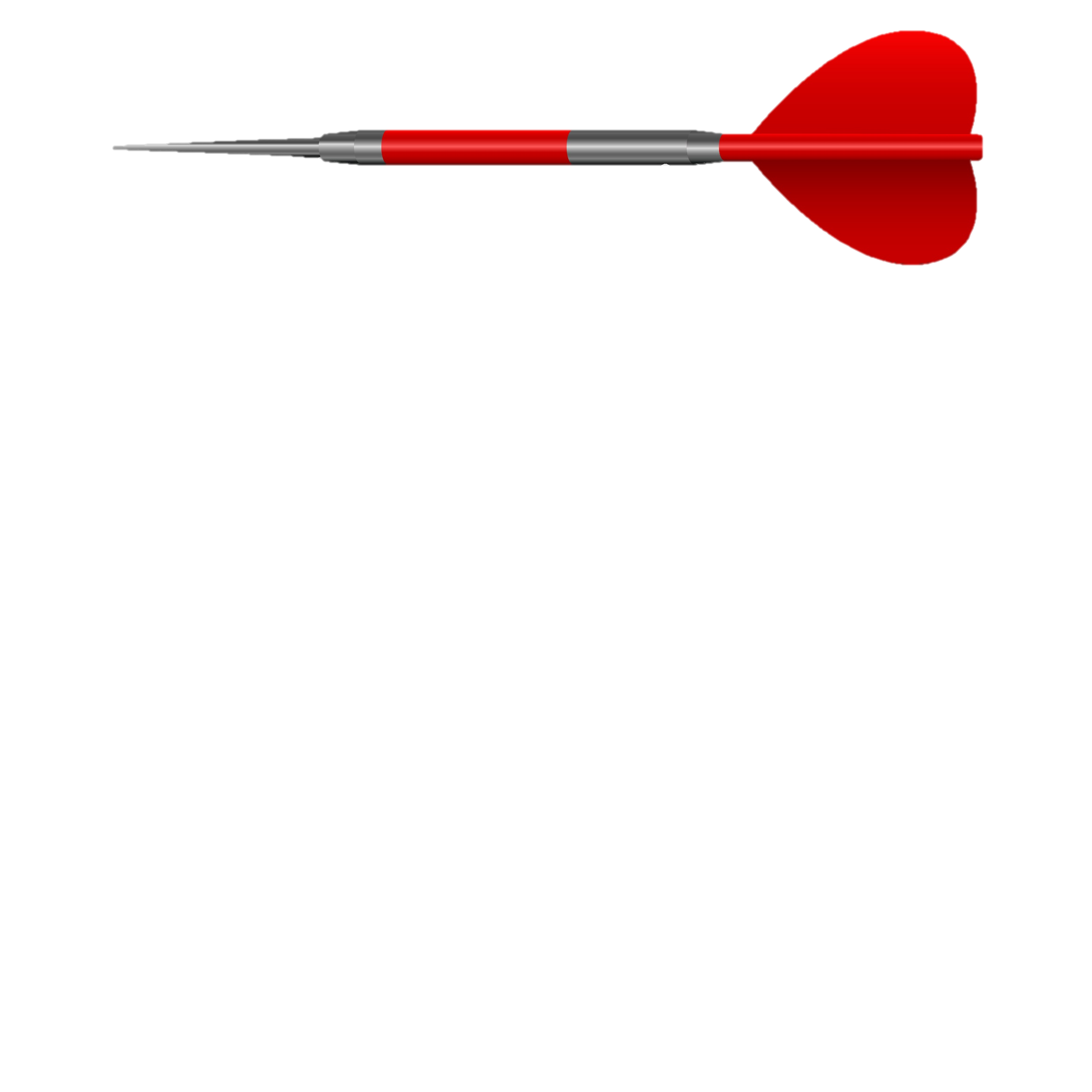 السؤال التالي
(اكتب السؤال هُنا)
( اكتب إجابة خاطئة هُنا)
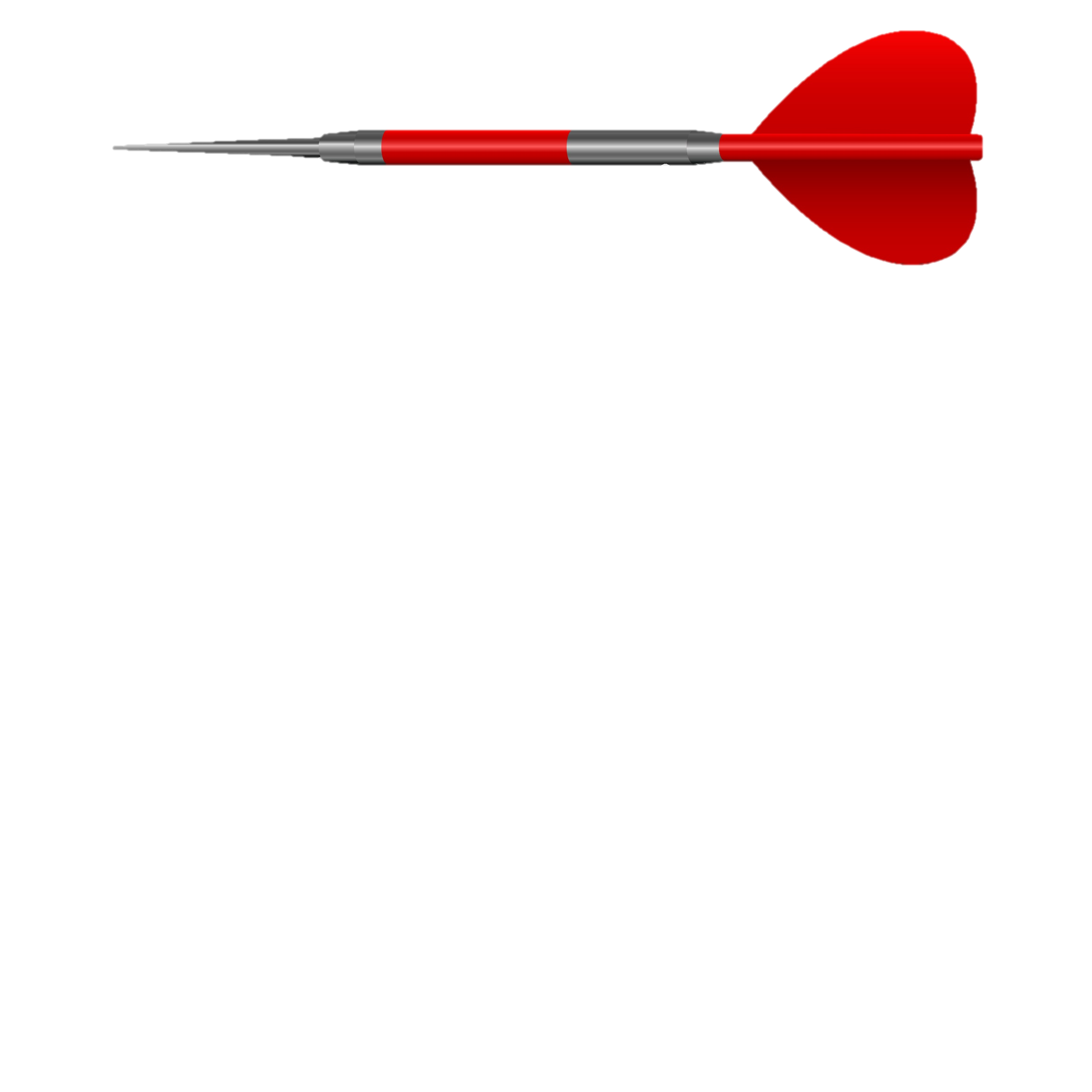 ( اكتب إجابة خاطئة هُنا)
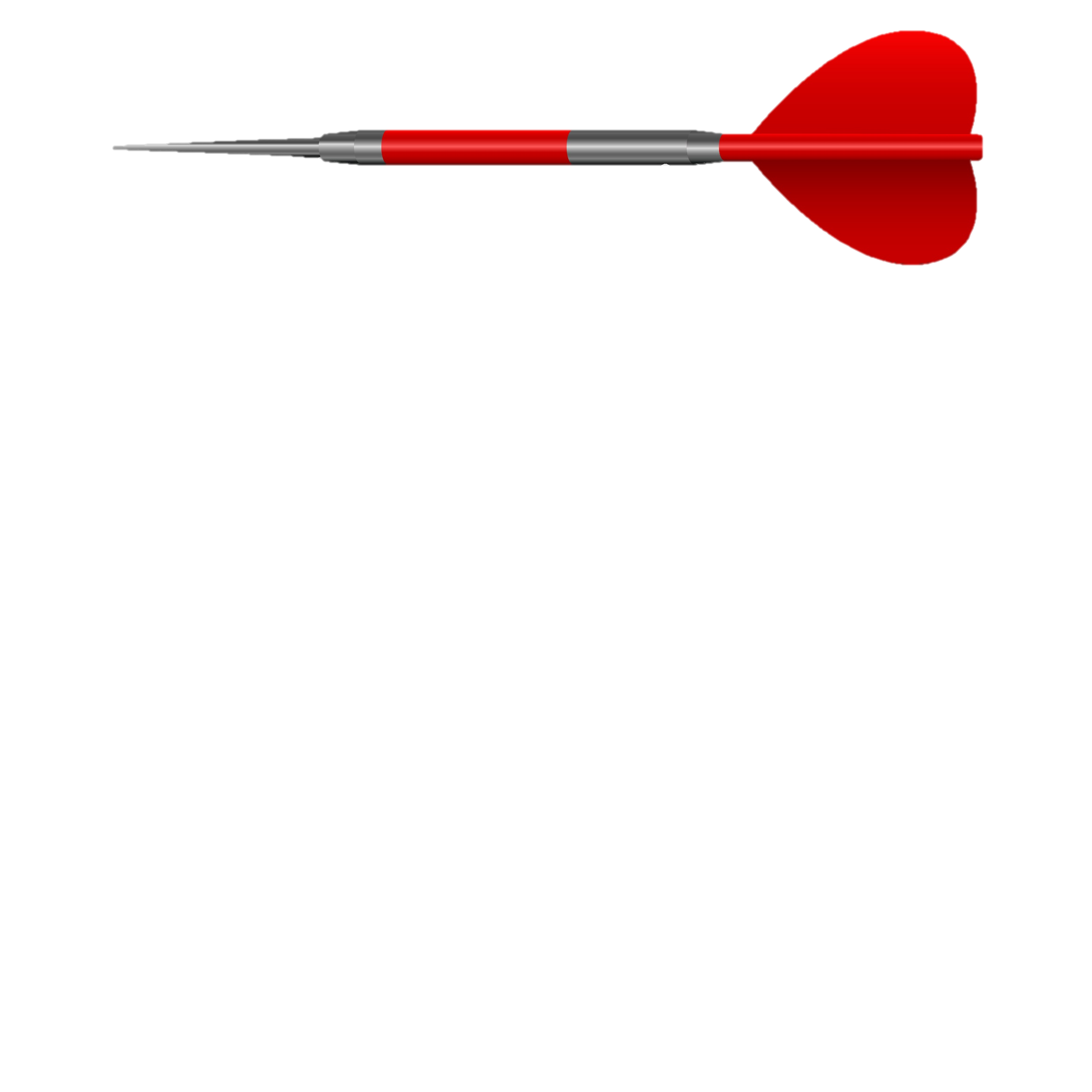 ( اكتب إجابة صحيحة هُنا)
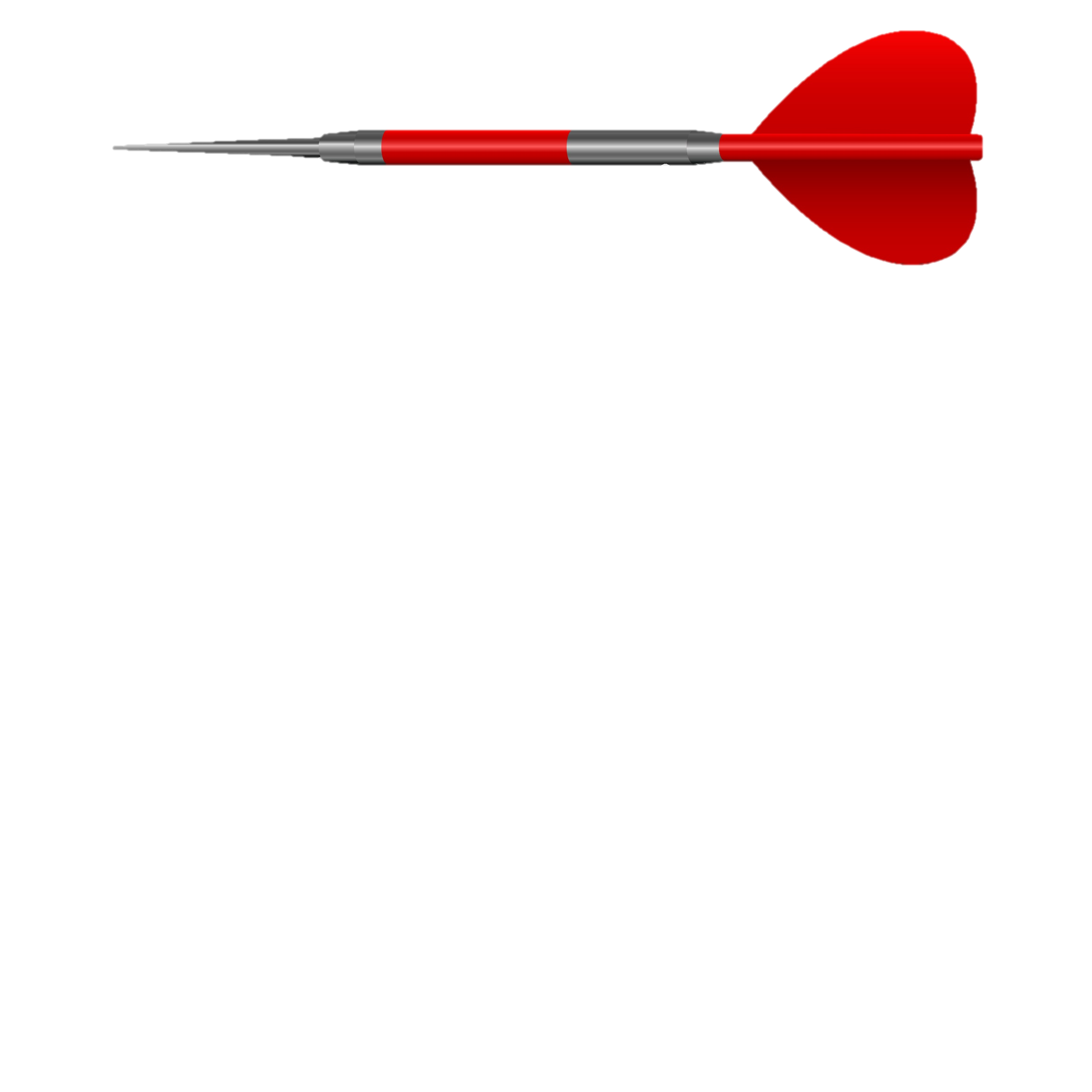 السؤال التالي
(اكتب السؤال هُنا)
( اكتب إجابة صحيحة هُنا)
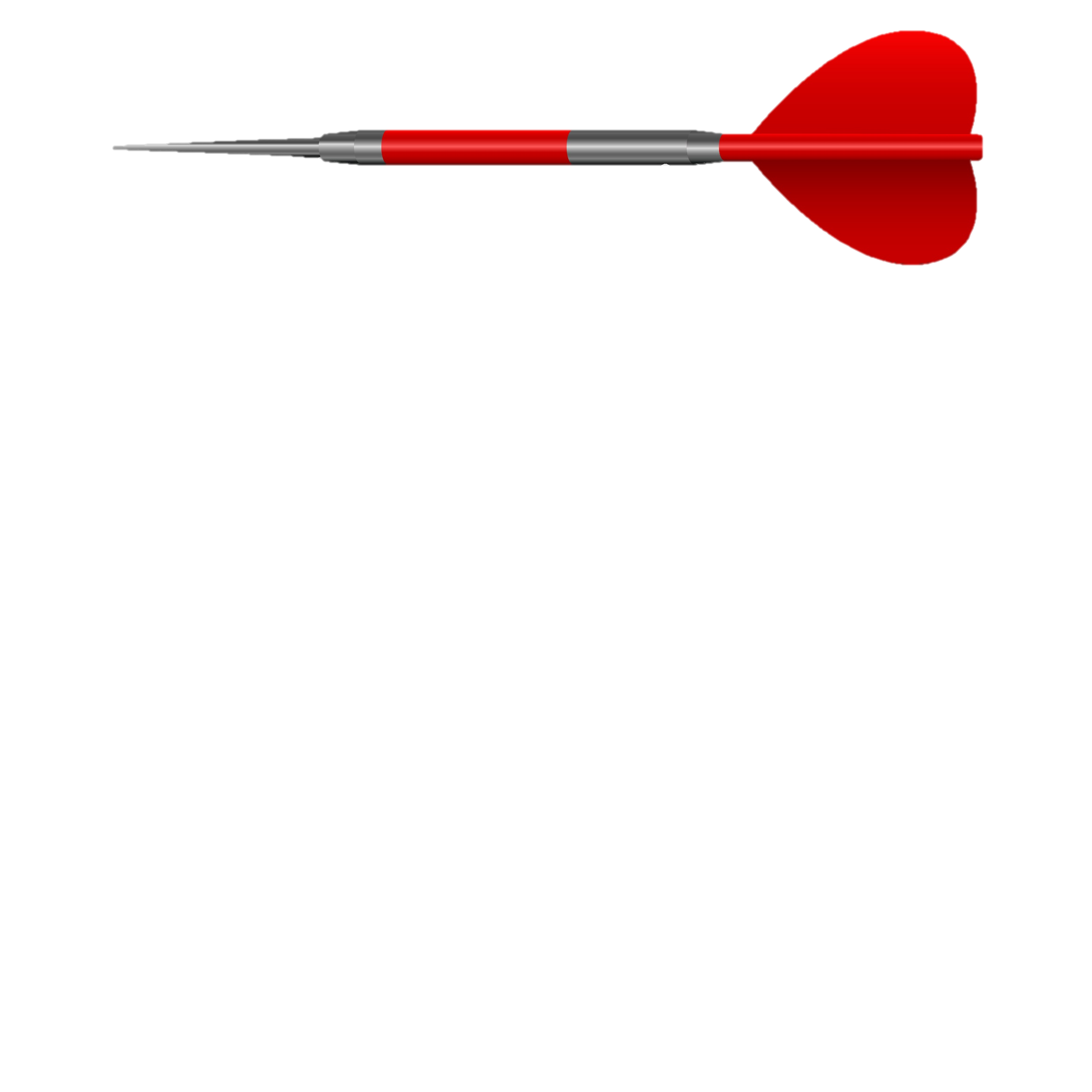 ( اكتب إجابة خاطئة هُنا)
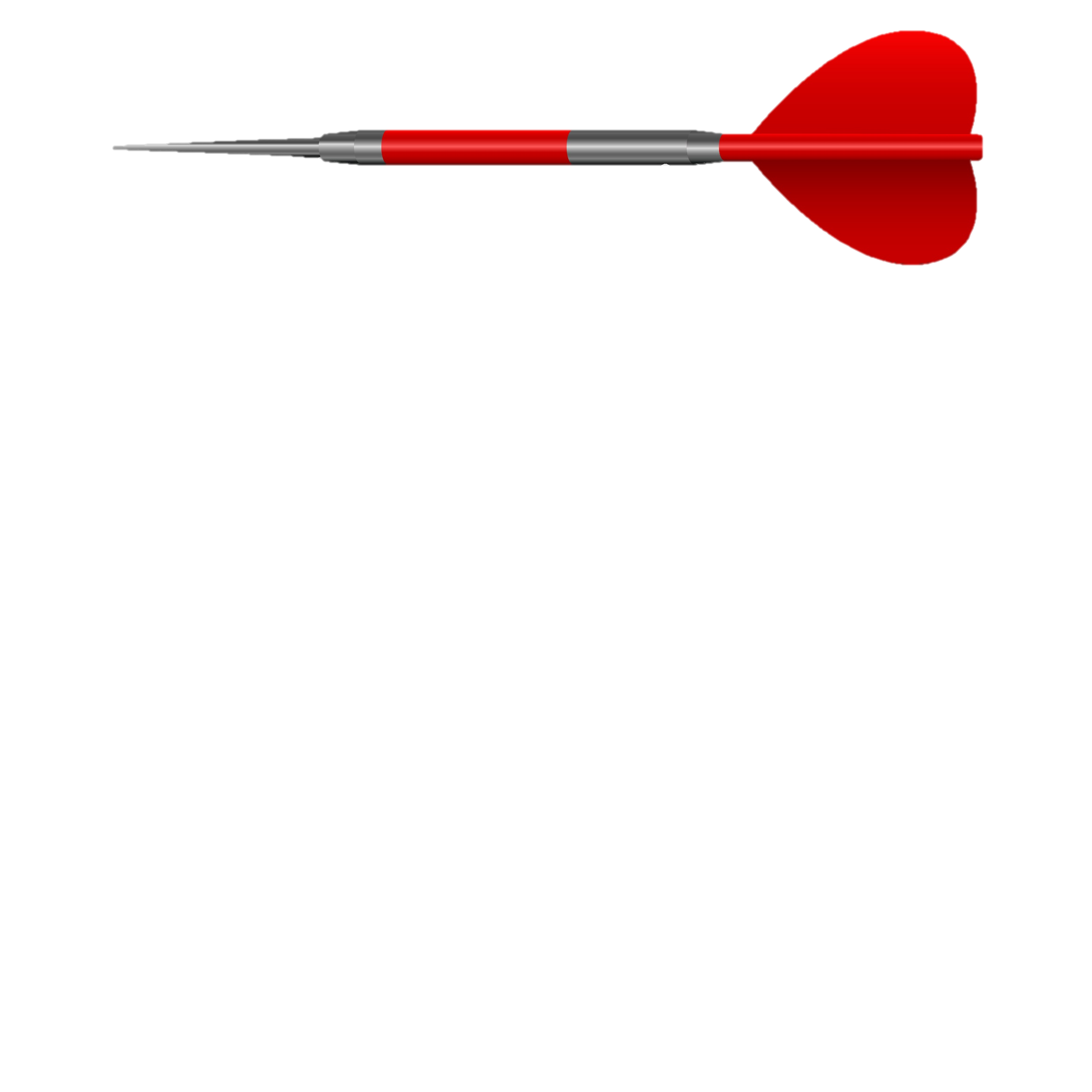 ( اكتب إجابة خاطئة هُنا)
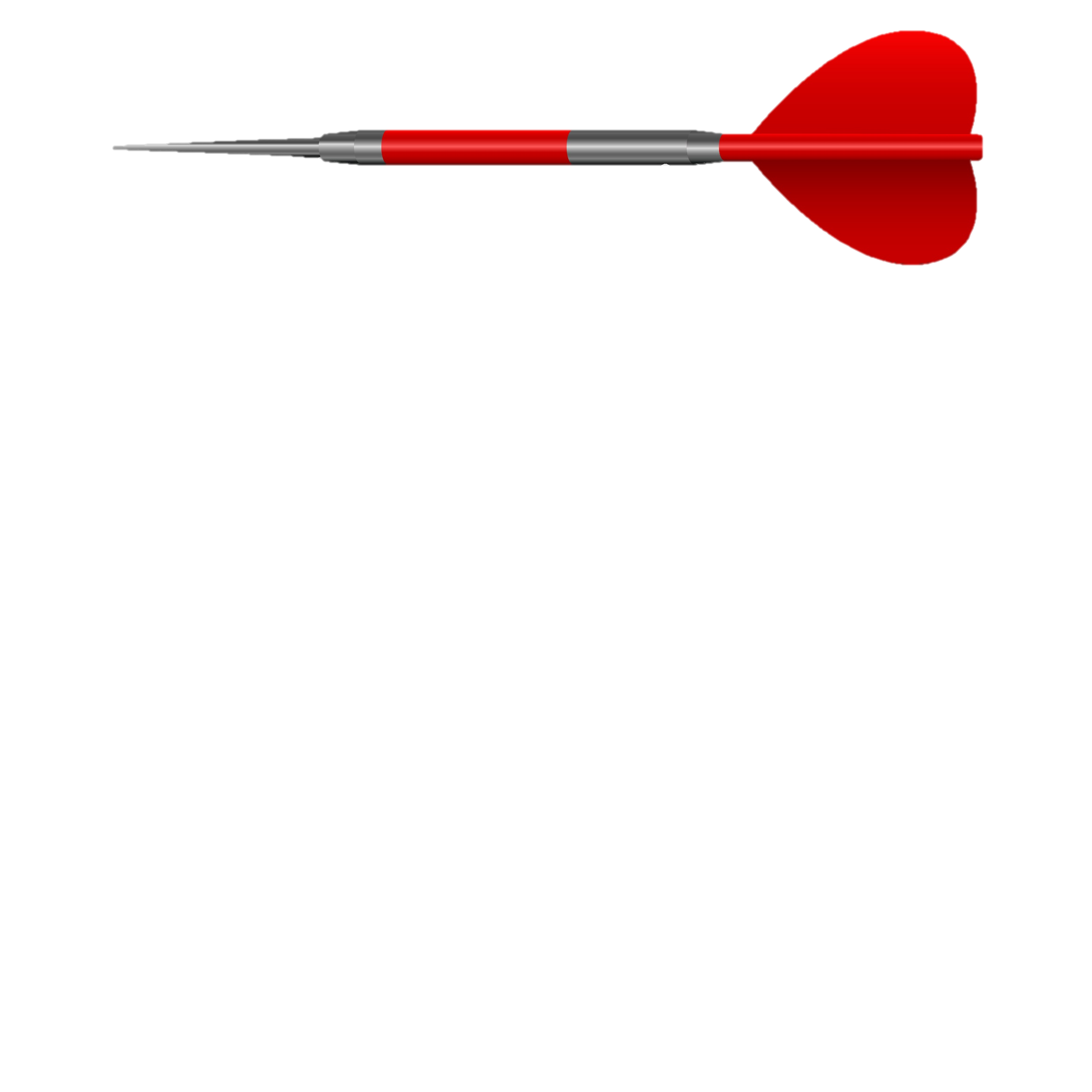 السؤال التالي
(اكتب السؤال هُنا)
( اكتب إجابة خاطئة هُنا)
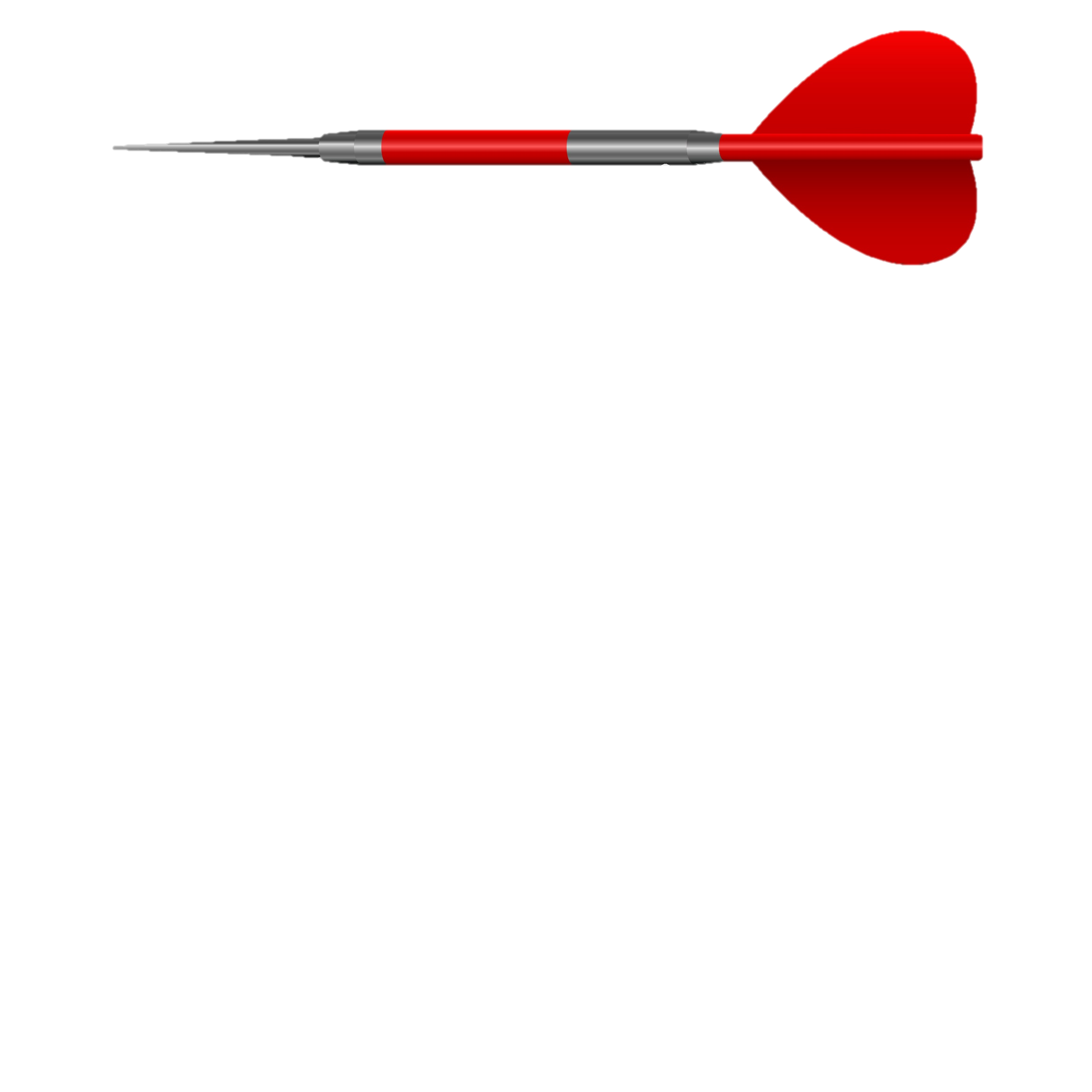 ( اكتب إجابة صحيحة هُنا)
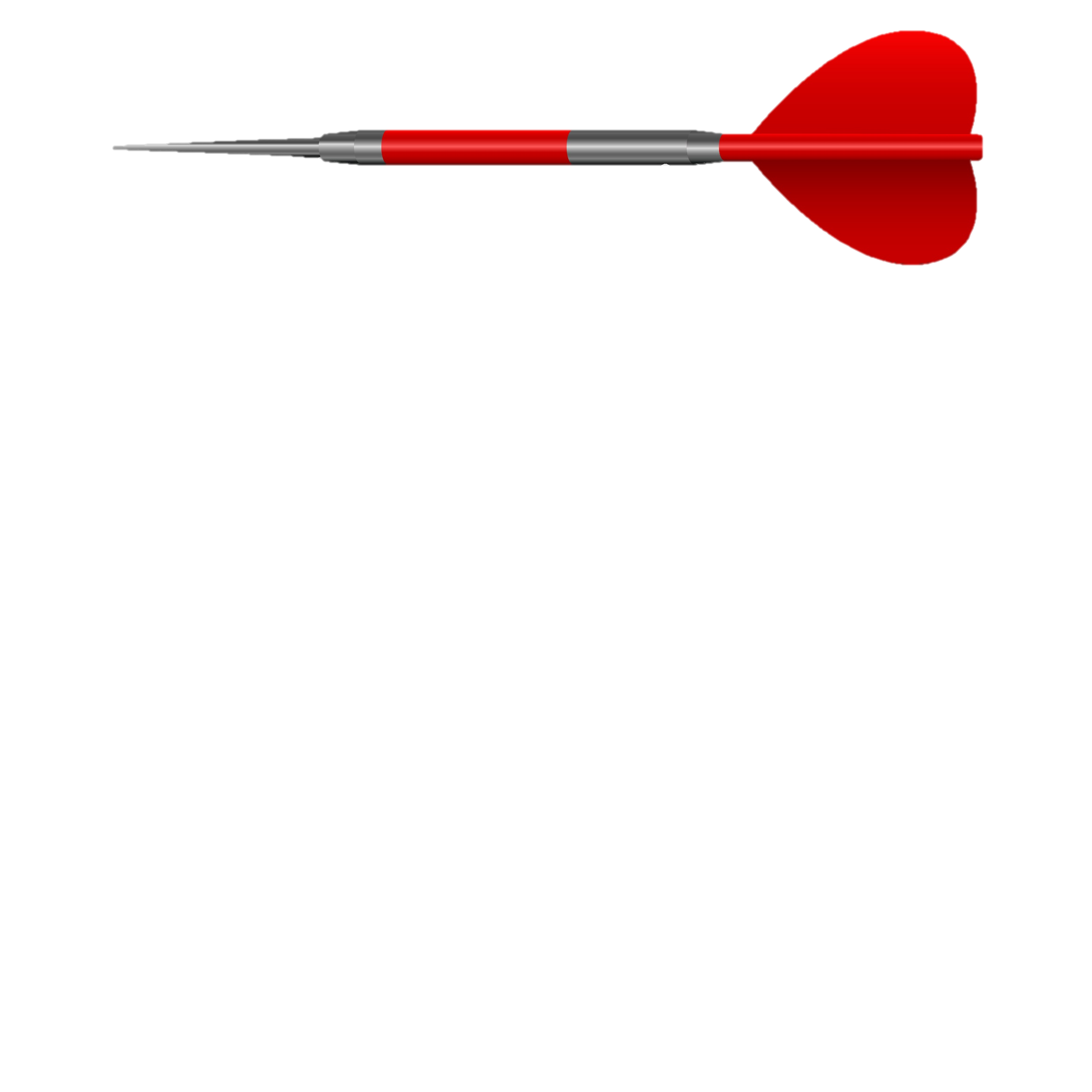 ( اكتب إجابة خاطئة هُنا)
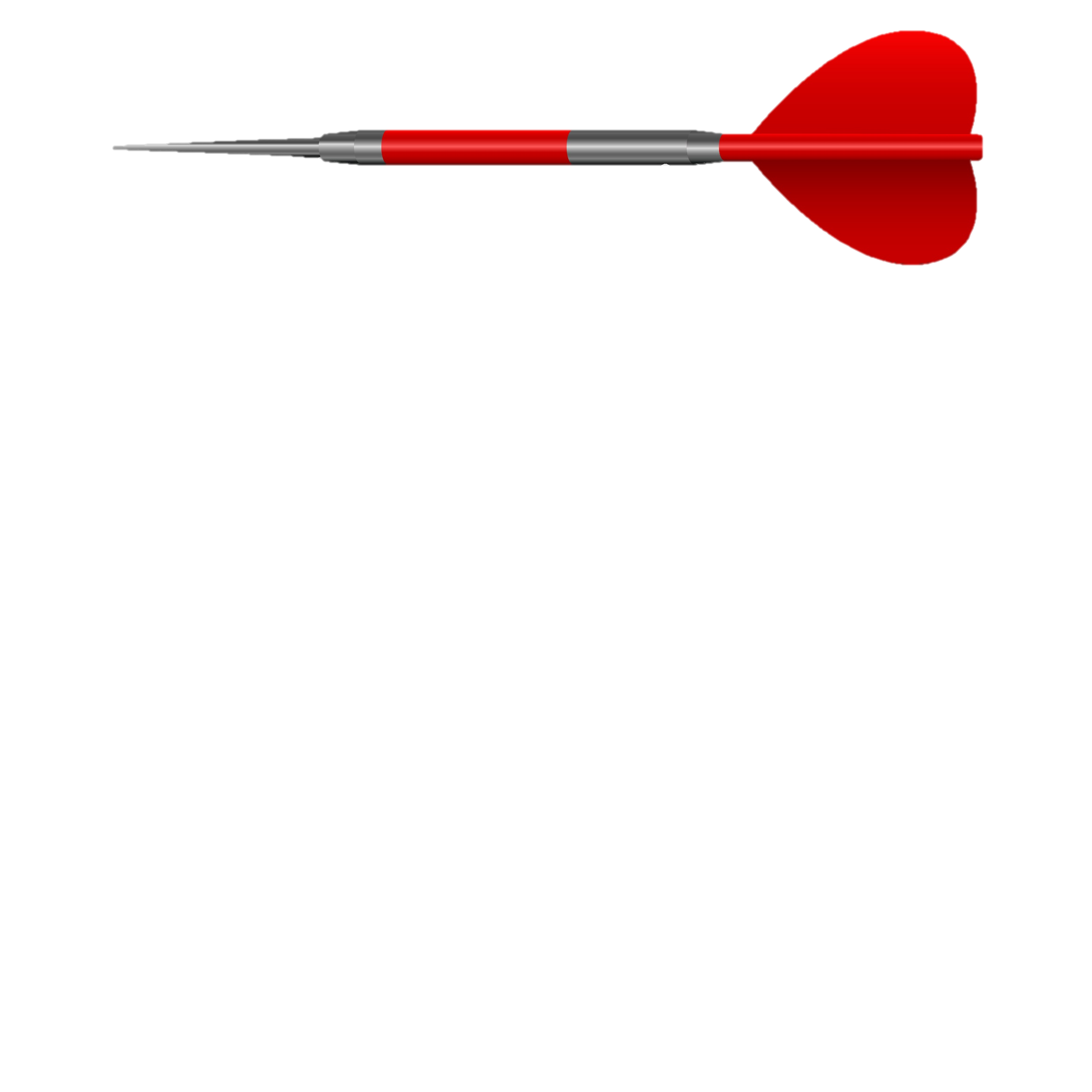 السؤال التالي
(اكتب السؤال هُنا)
( اكتب إجابة خاطئة هُنا)
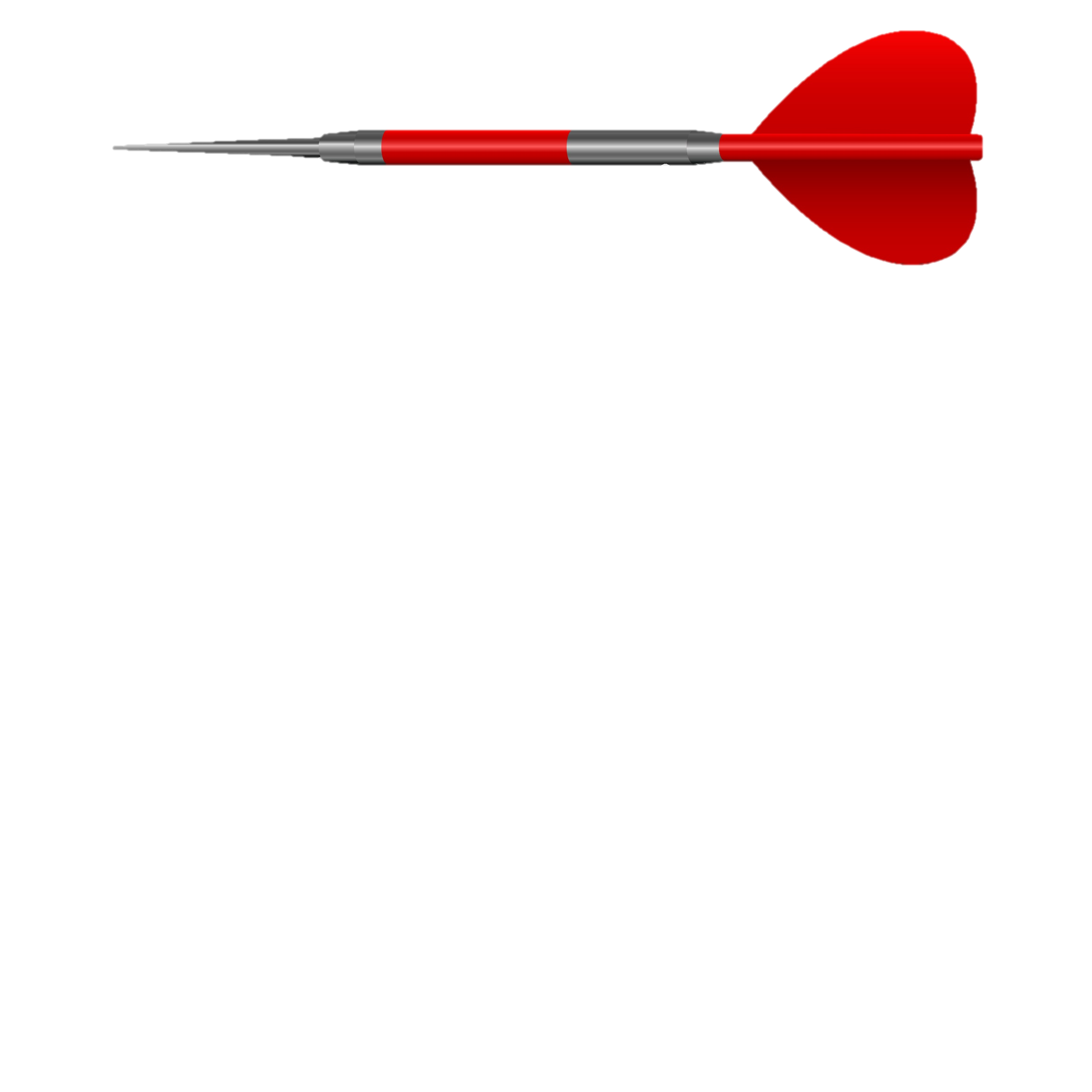 ( اكتب إجابة خاطئة هُنا)
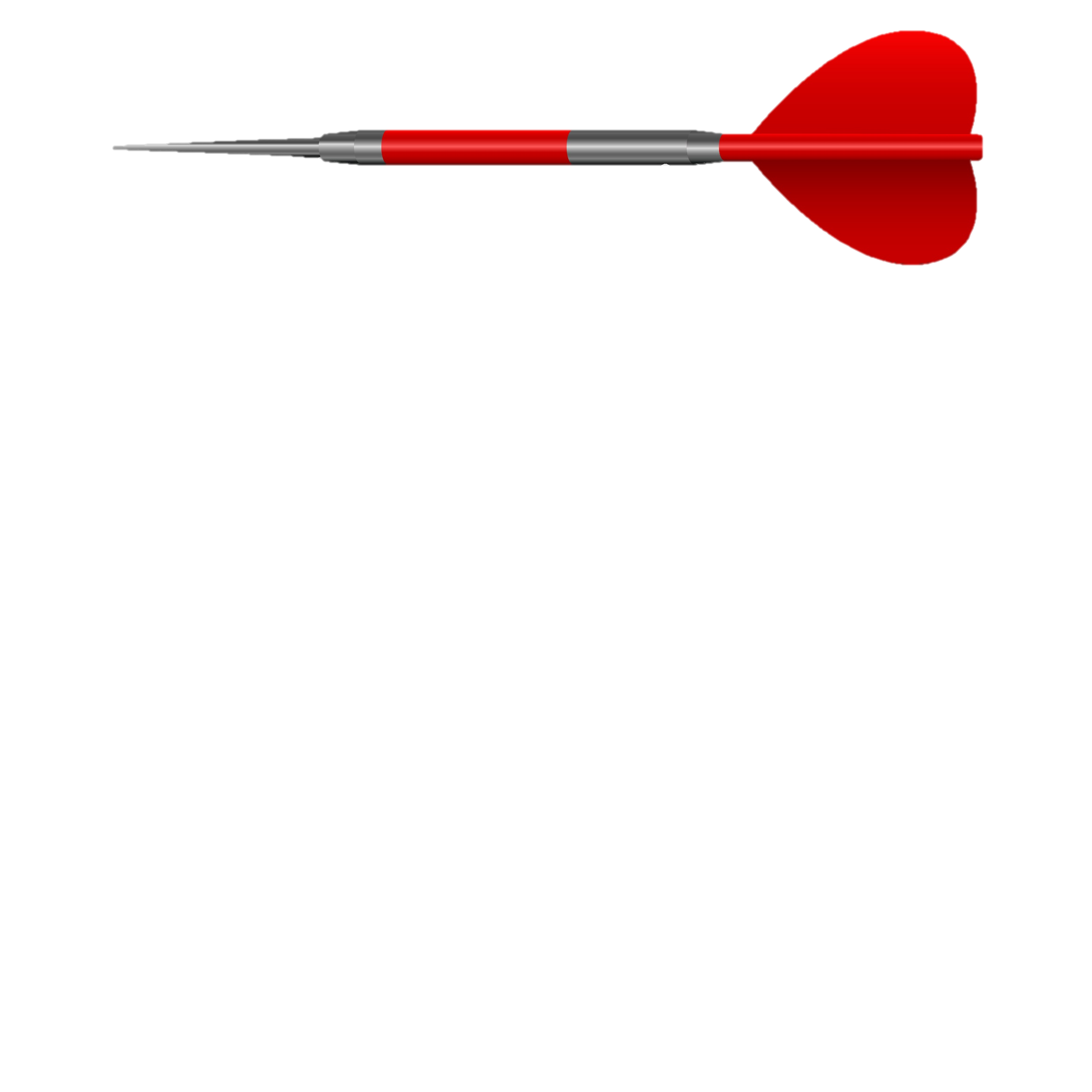 ( اكتب إجابة صحيحة هُنا)
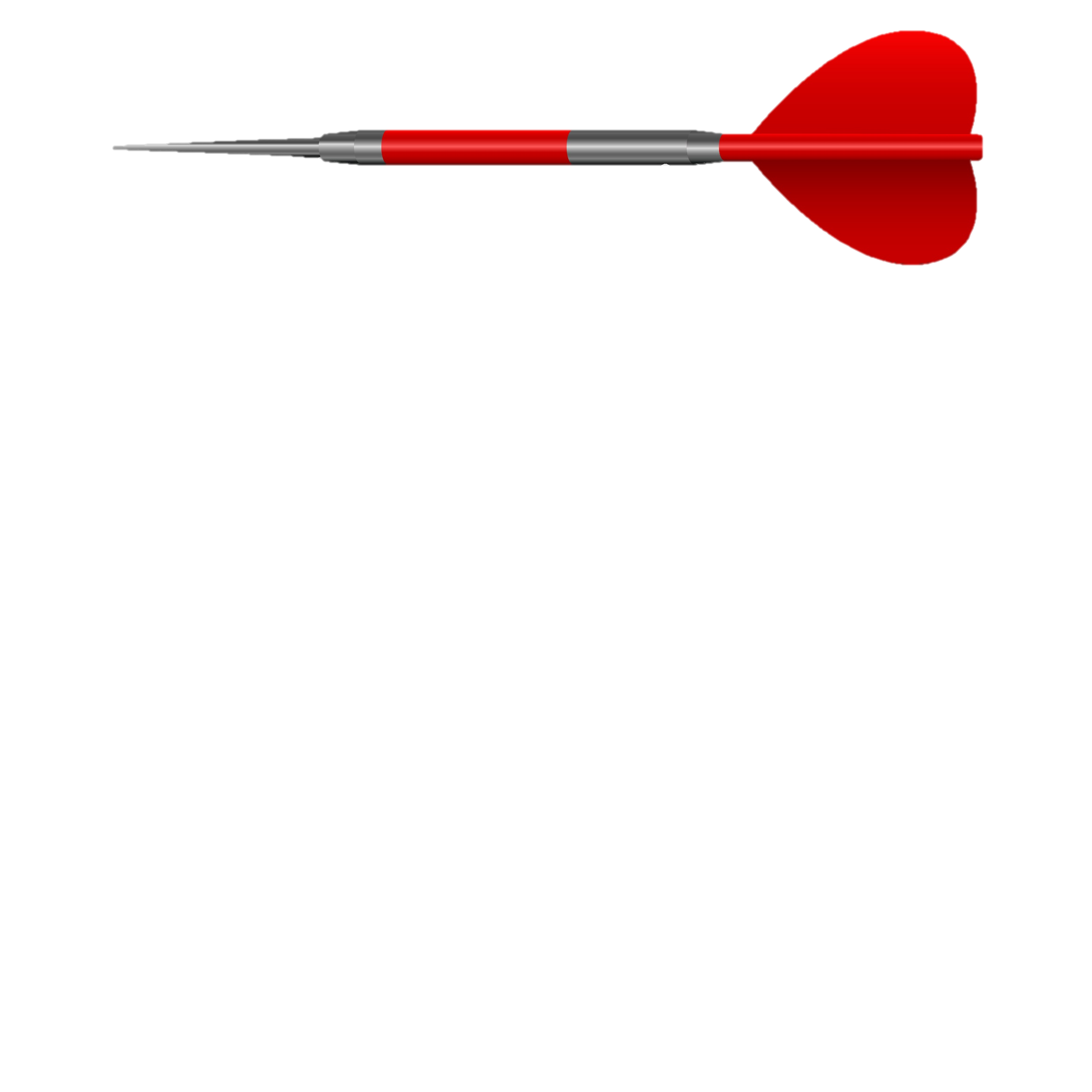 السؤال التالي
(اكتب السؤال هُنا)
( اكتب إجابة صحيحة هُنا)
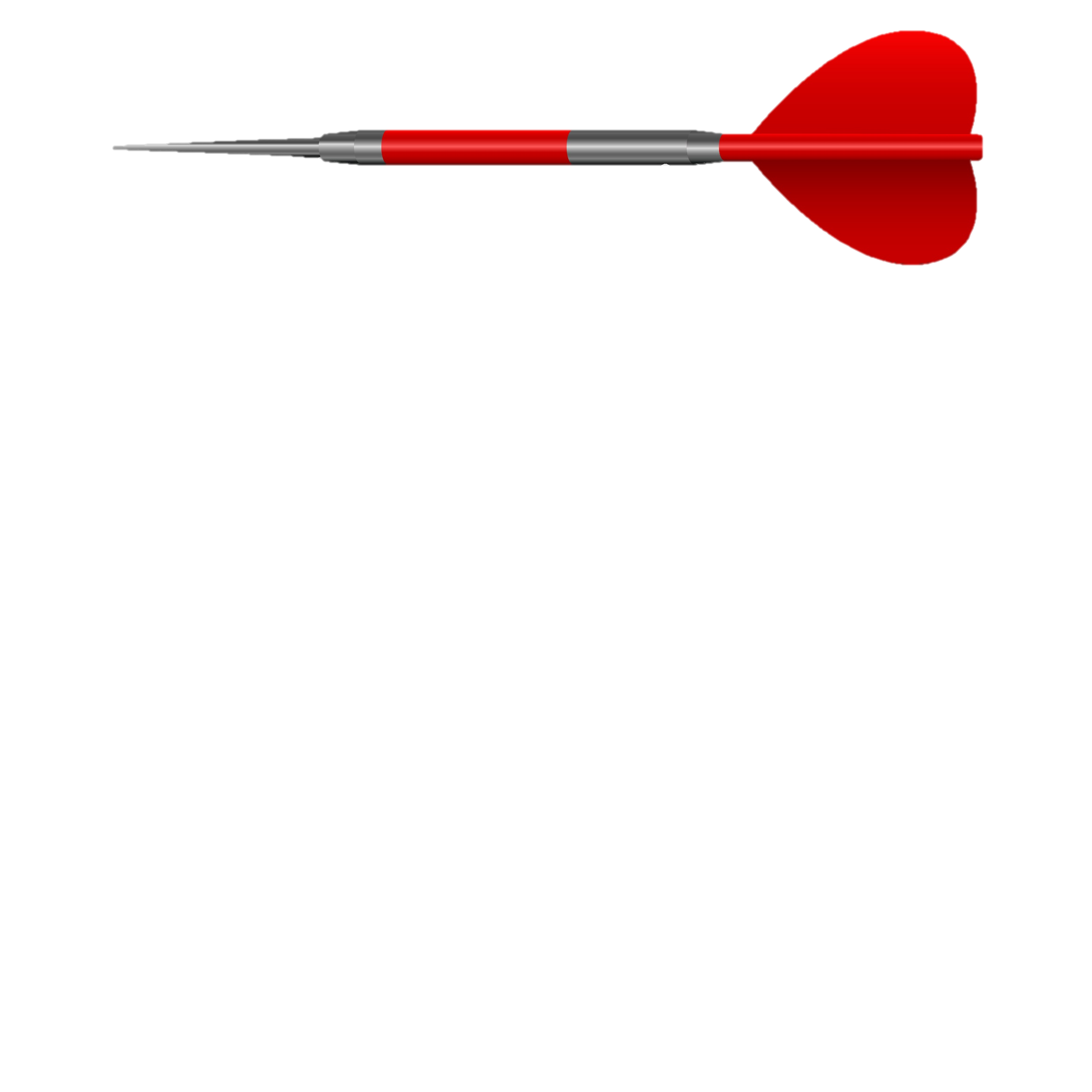 ( اكتب إجابة خاطئة هُنا)
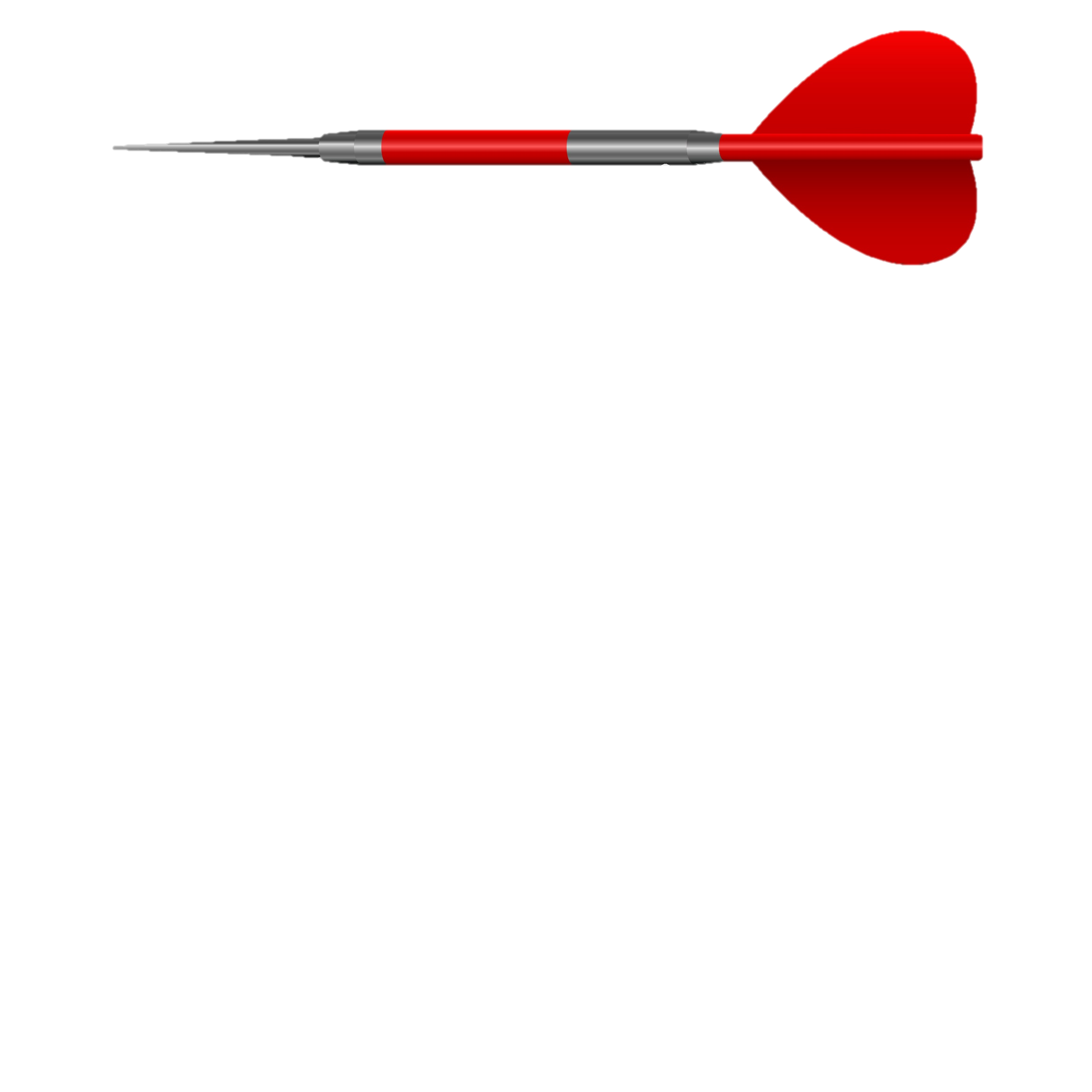 ( اكتب إجابة خاطئة هُنا)
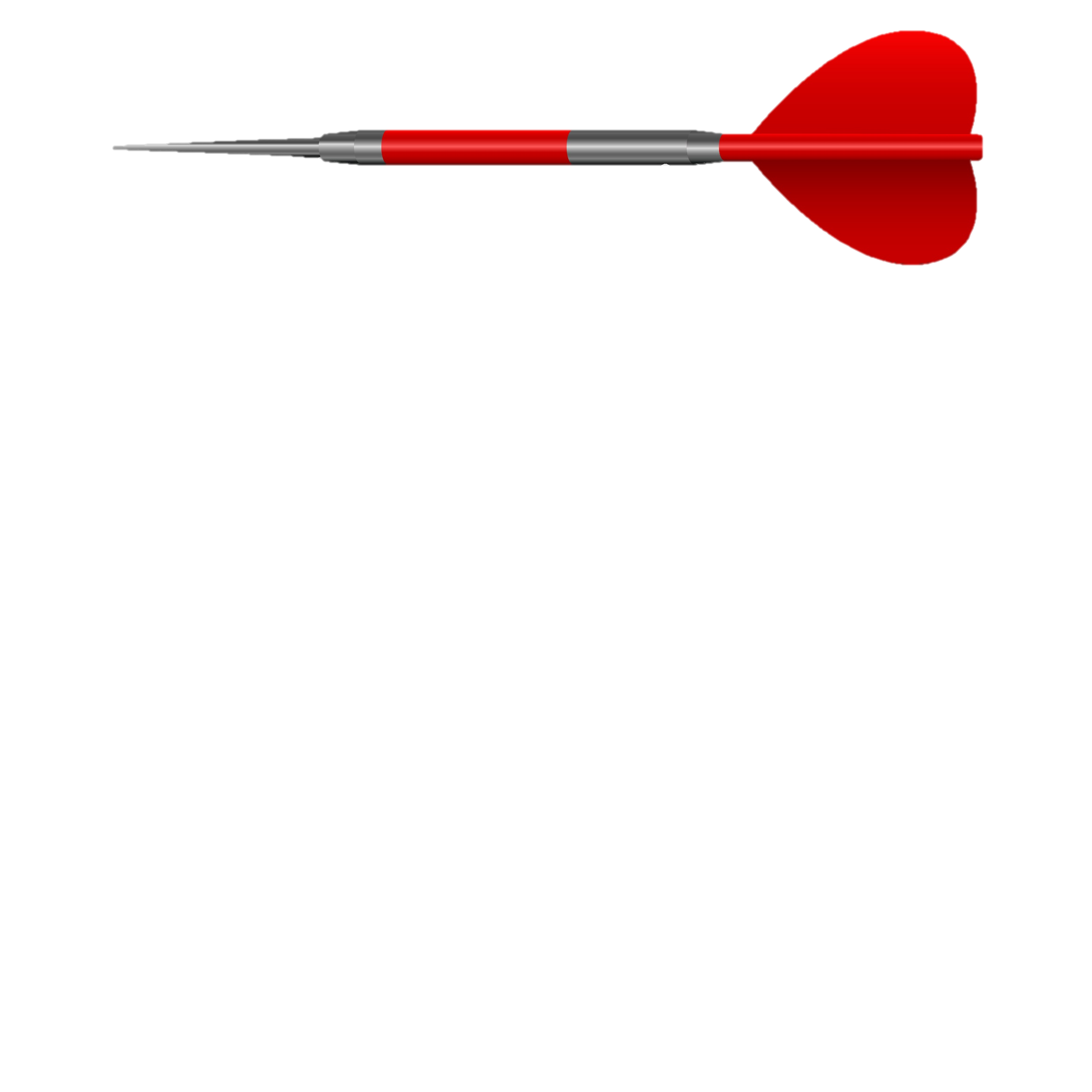 السؤال التالي
(اكتب السؤال هُنا)
( اكتب إجابة خاطئة هُنا)
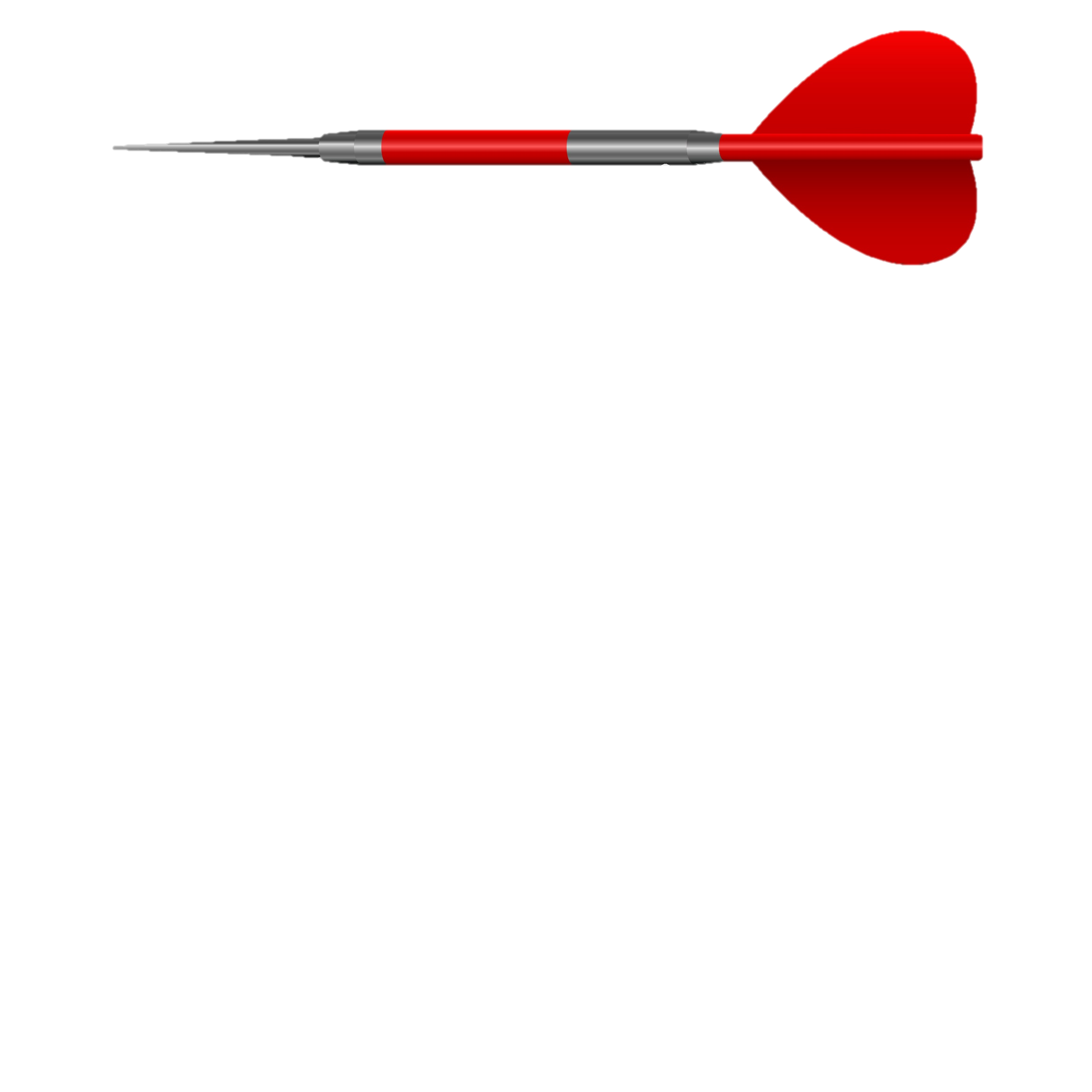 ( اكتب إجابة صحيحة هُنا)
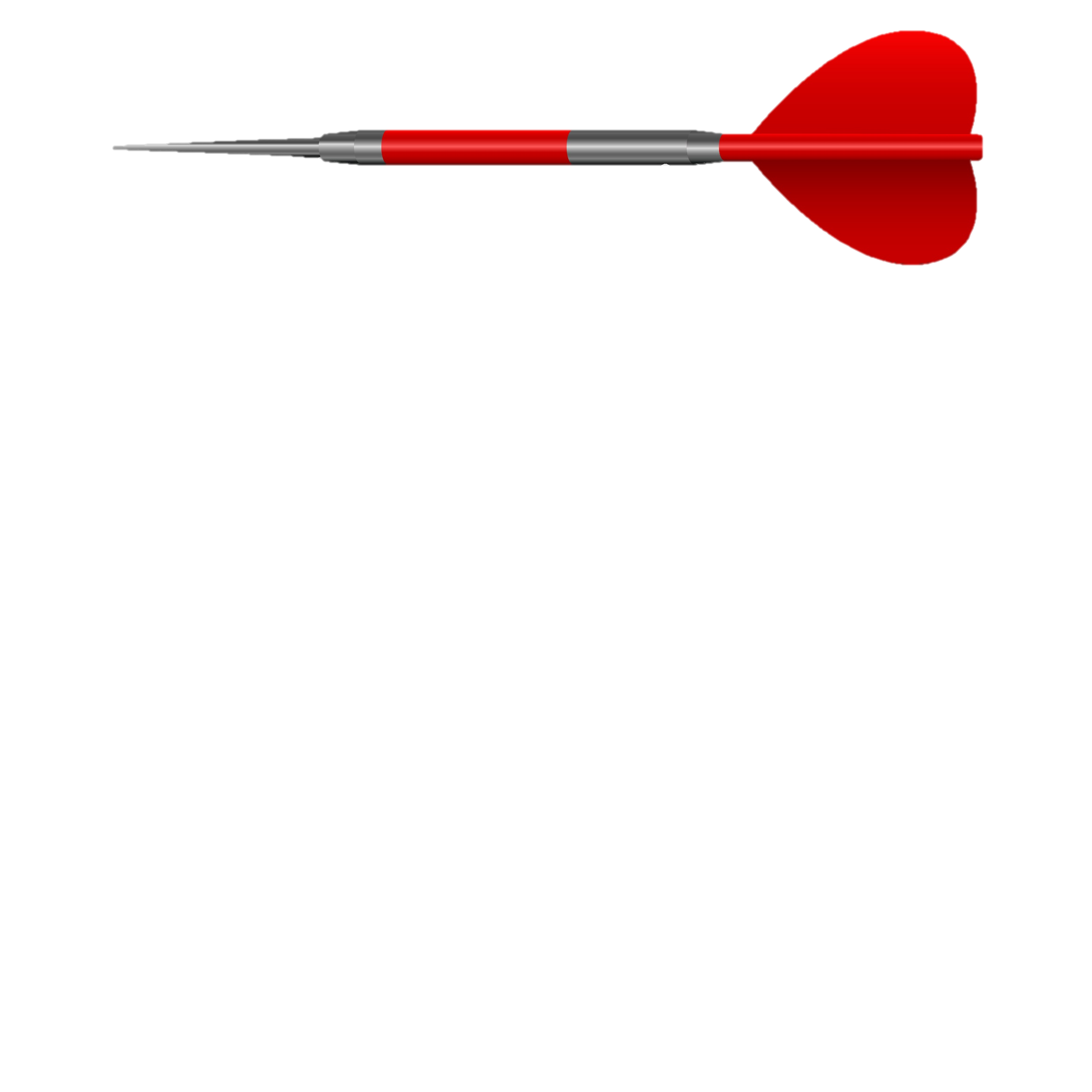 ( اكتب إجابة خاطئة هُنا)
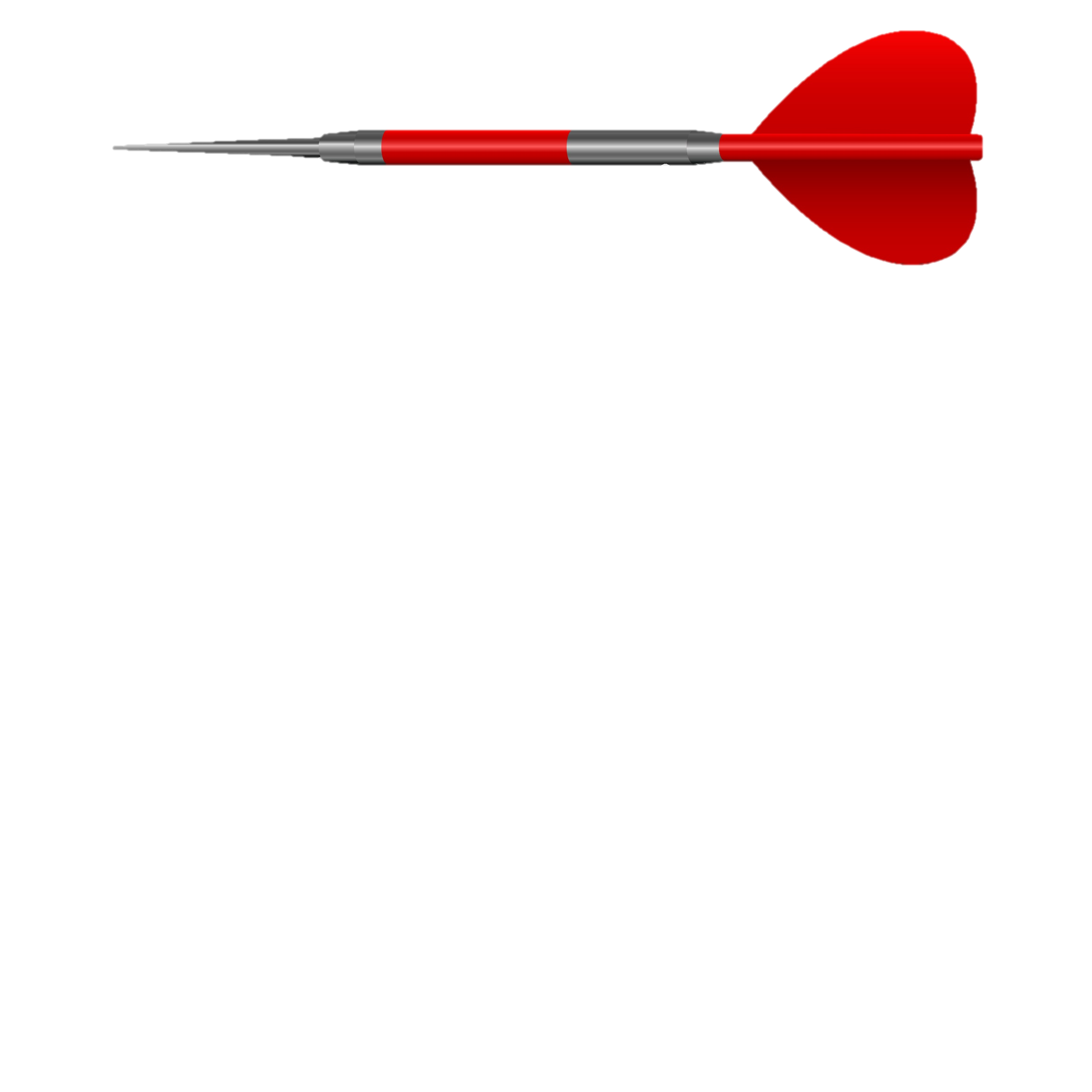 السؤال التالي
(اكتب السؤال هُنا)
( اكتب إجابة خاطئة هُنا)
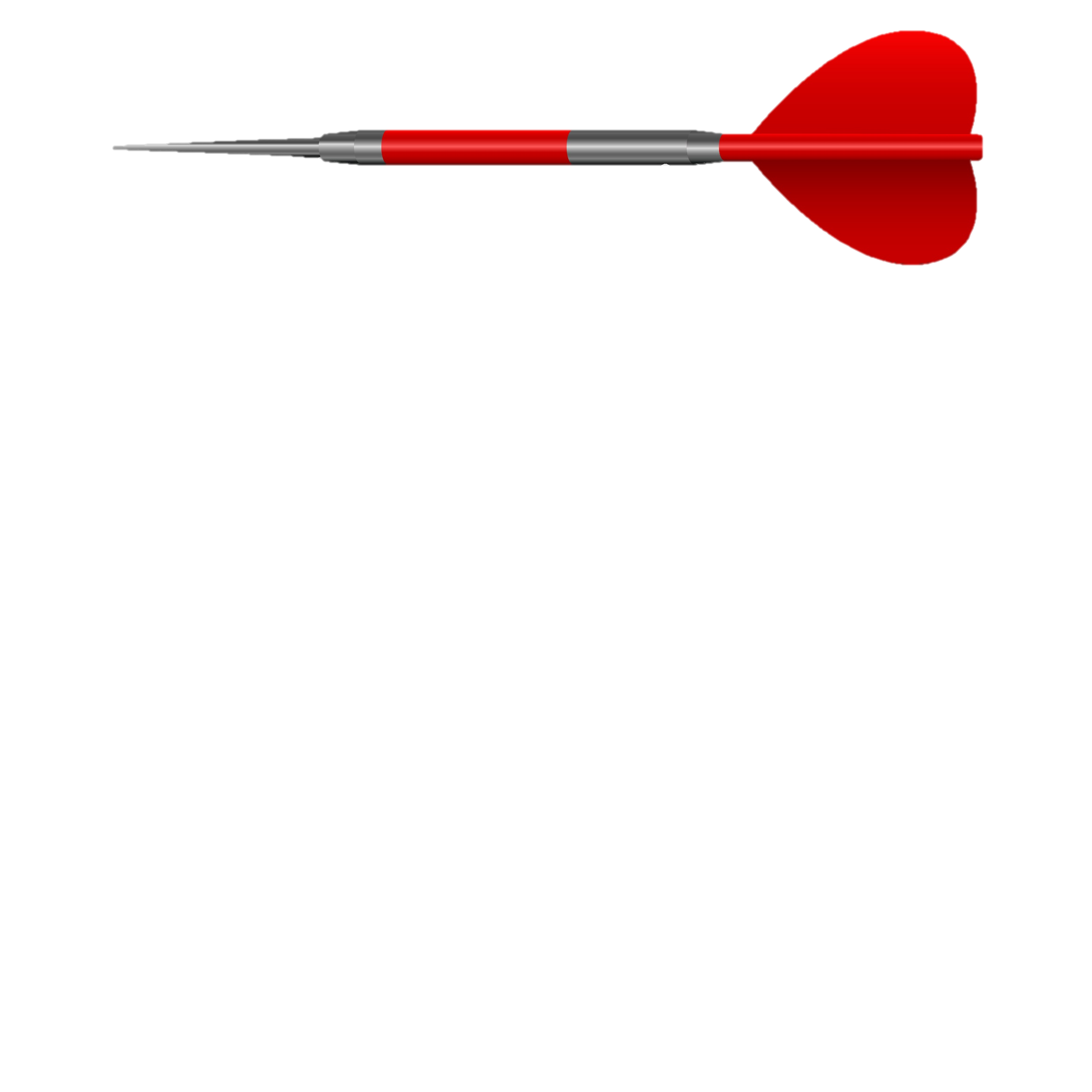 ( اكتب إجابة خاطئة هُنا)
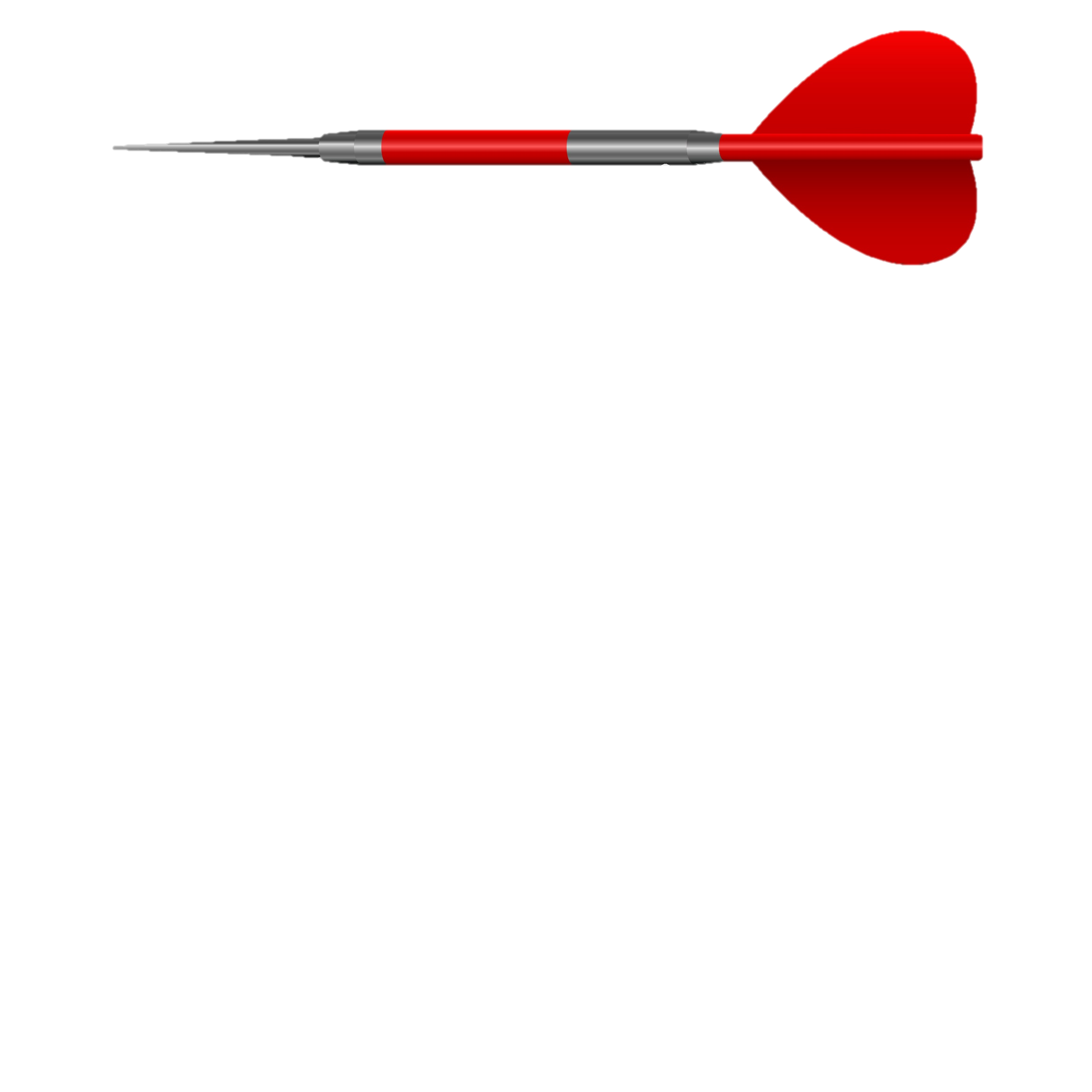 ( اكتب إجابة صحيحة هُنا)
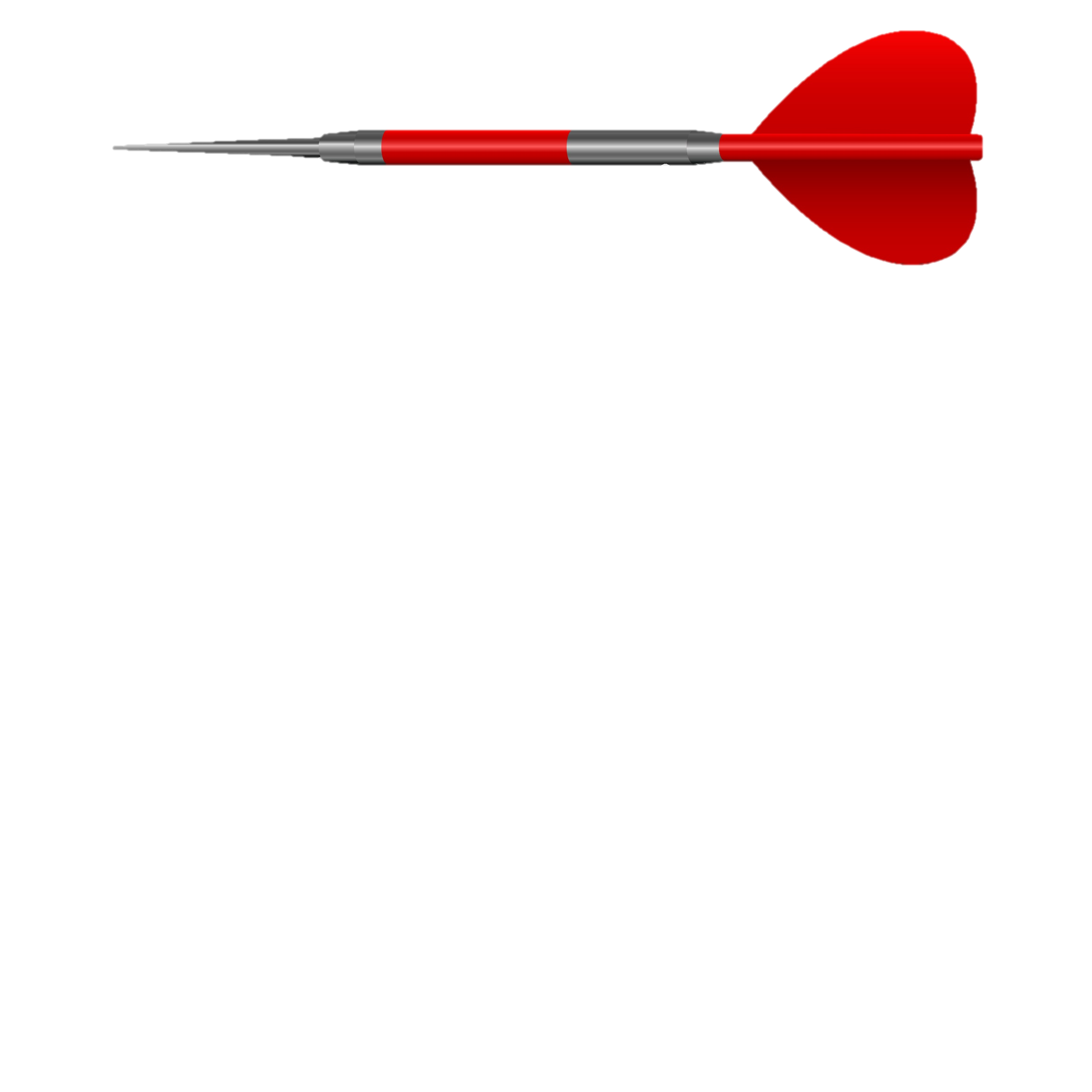 السؤال التالي
(اكتب السؤال هُنا)
( اكتب إجابة صحيحة هُنا)
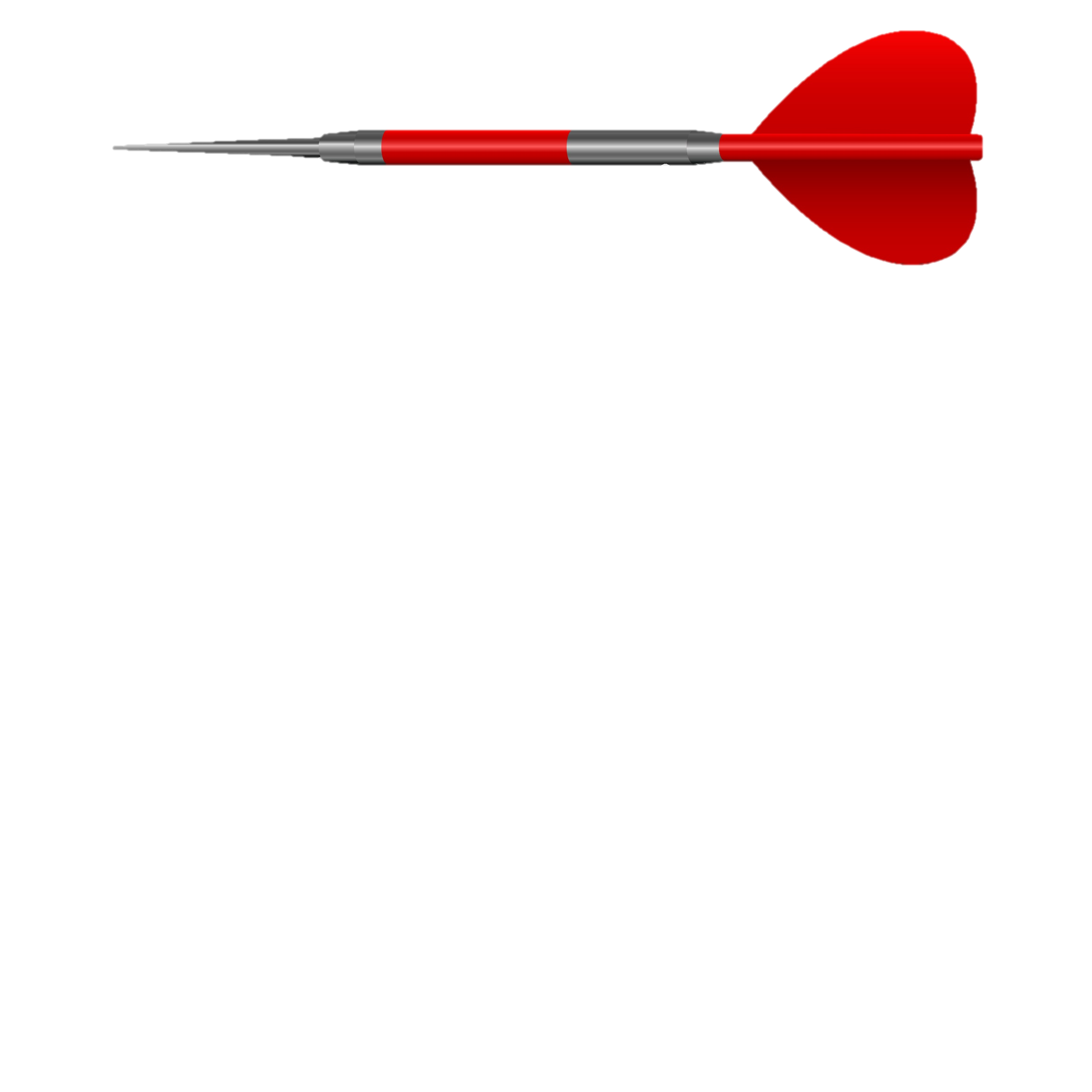 ( اكتب إجابة خاطئة هُنا)
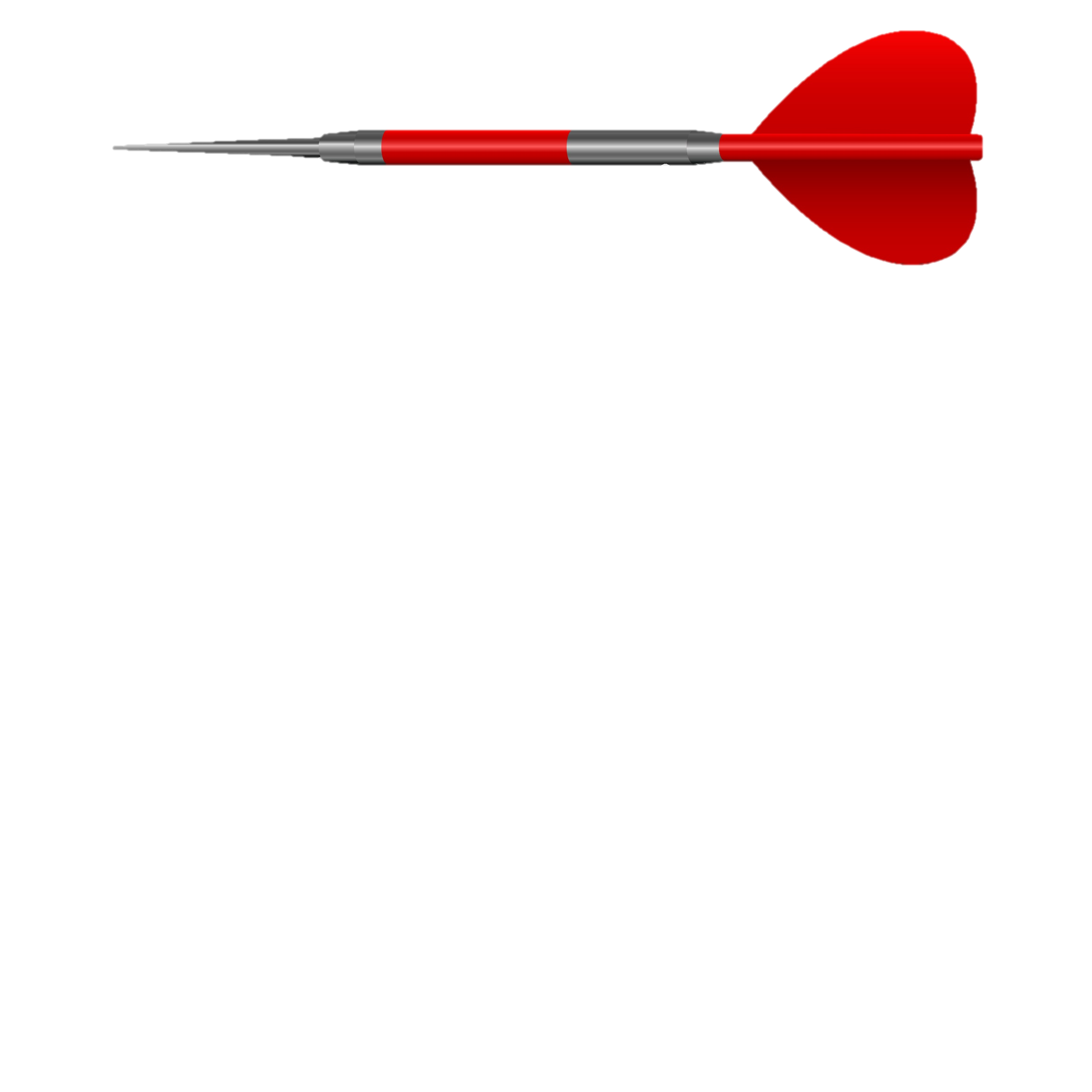 ( اكتب إجابة خاطئة هُنا)
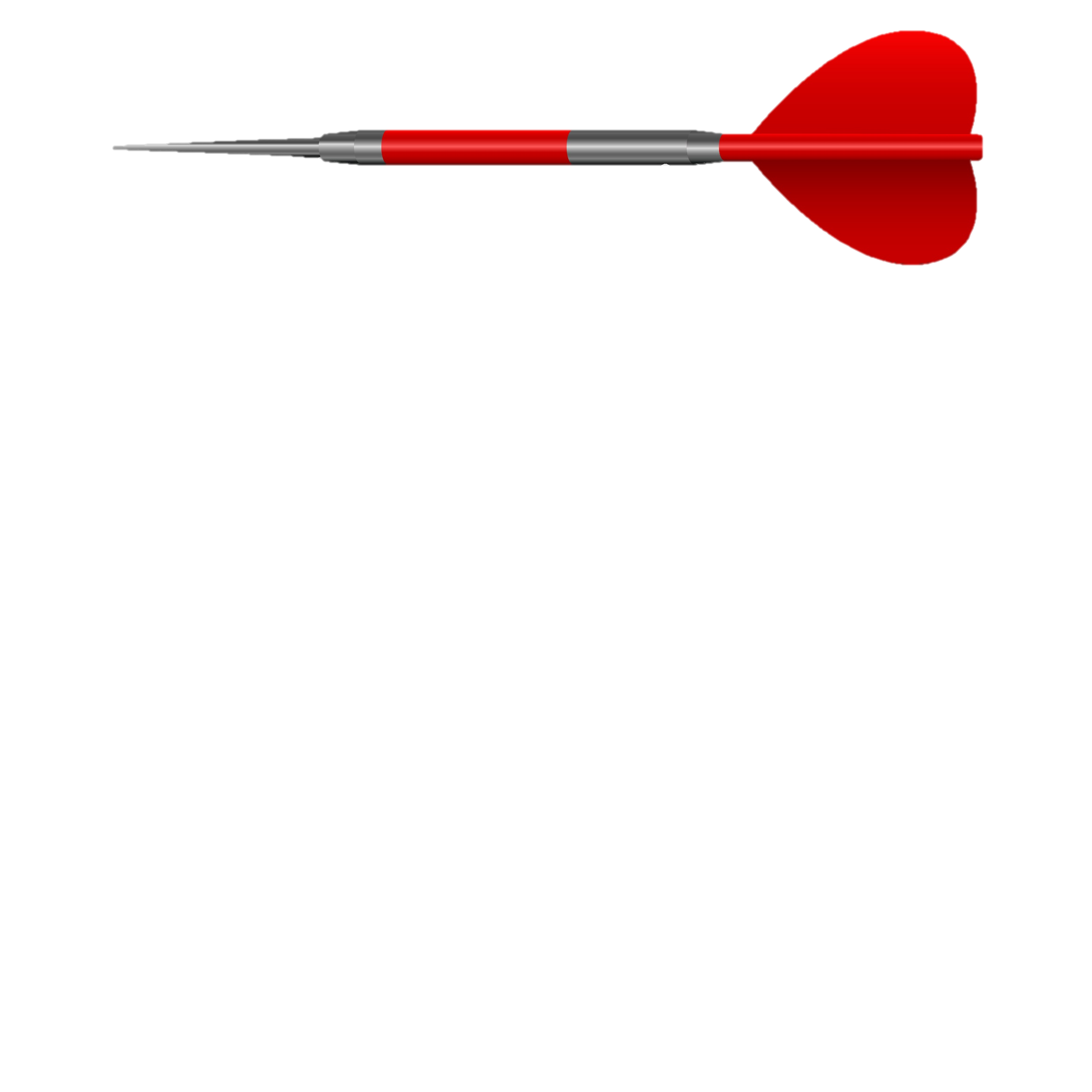 النهاية
ملاحظة للعب: اضغط على السهم المجاور للإجابة المراد اختيارها.
هذا العمـل مجـاني ولا يُمكن بيعه


للمزيد من الألعـاب 
اضغط علـى رابط قناة التلغرام
https://t.me/joinchat/AAAAAEhunMg7L7FnnGhcLw